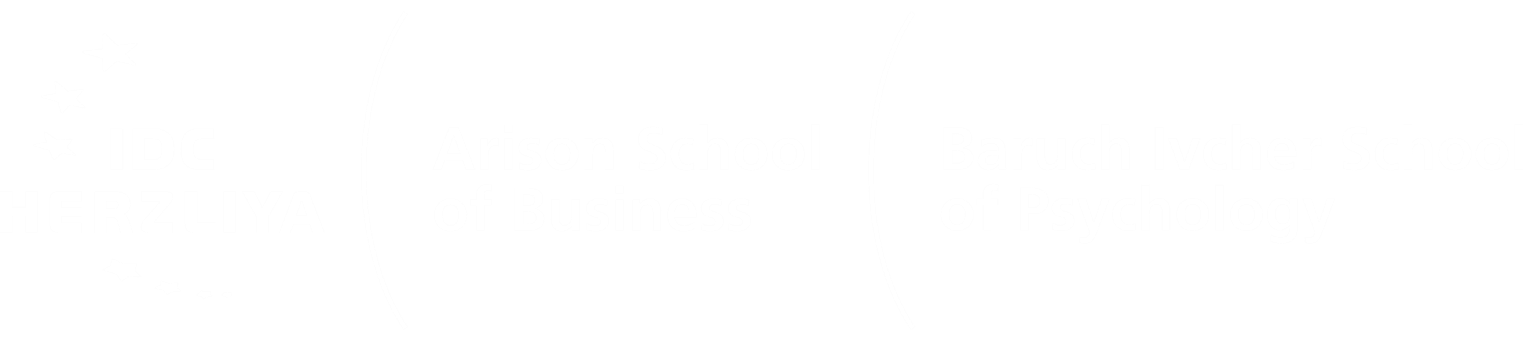 Creating a Diversity Mindset
Dana Pereg, PhD
May 11, 2017
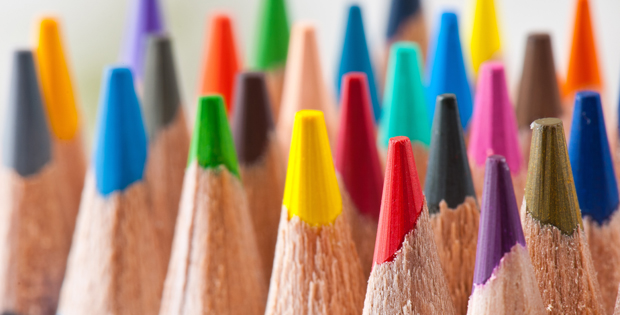 Training the present gatekeepers
Growing the future diversity leadership
Talents
Innovation & Creativity
Branding
New Markets
Why diversity does not happen more often?
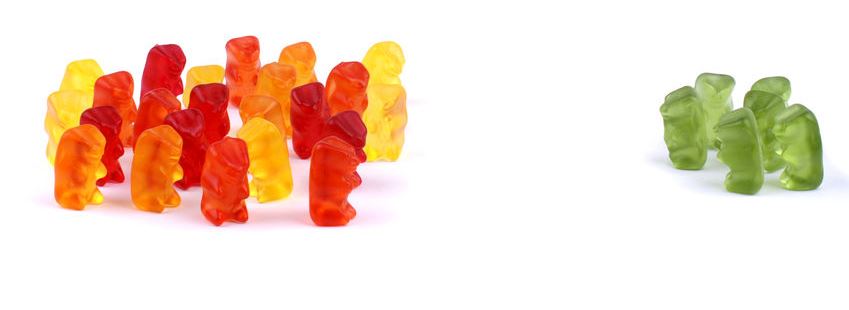 The power of unconscious bias
Turning the gatekeepers
into change agents
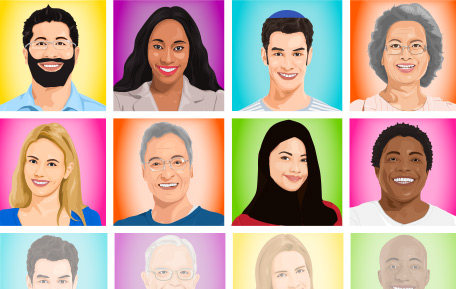 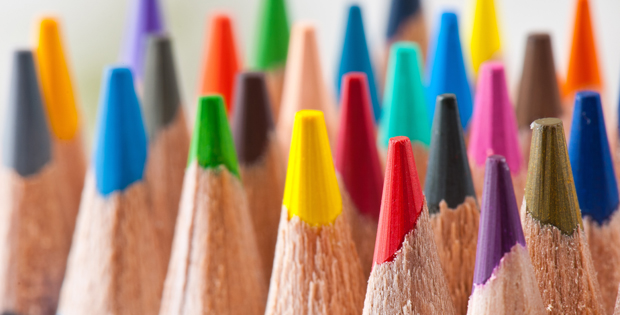 Training the present gatekeepers
Research-based 
diversity mindset program
Training
Implementing tools
Consulting
Research & Evaluation
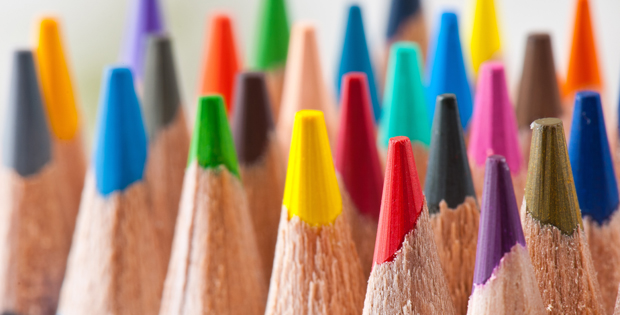 Training the present gatekeepers
Growing the future diversity leadership
Diversity Leadership Program
Training
Shadowing
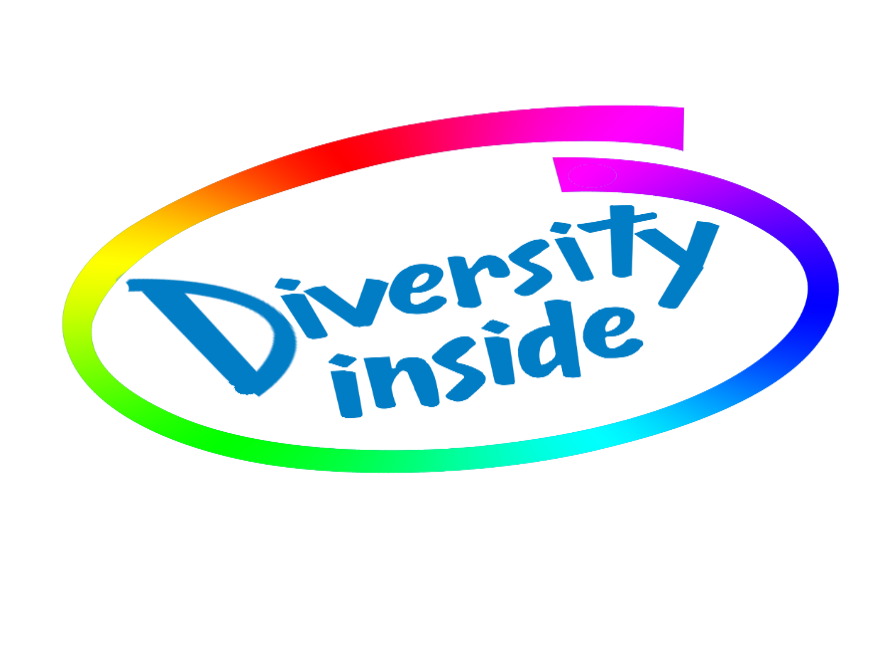 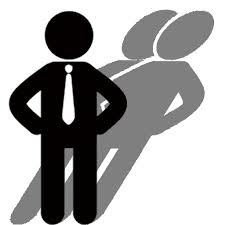 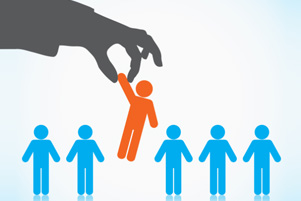 Placement
Networking
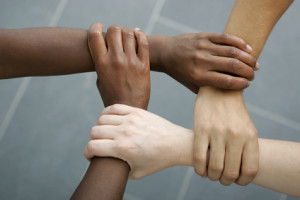 Thank you!